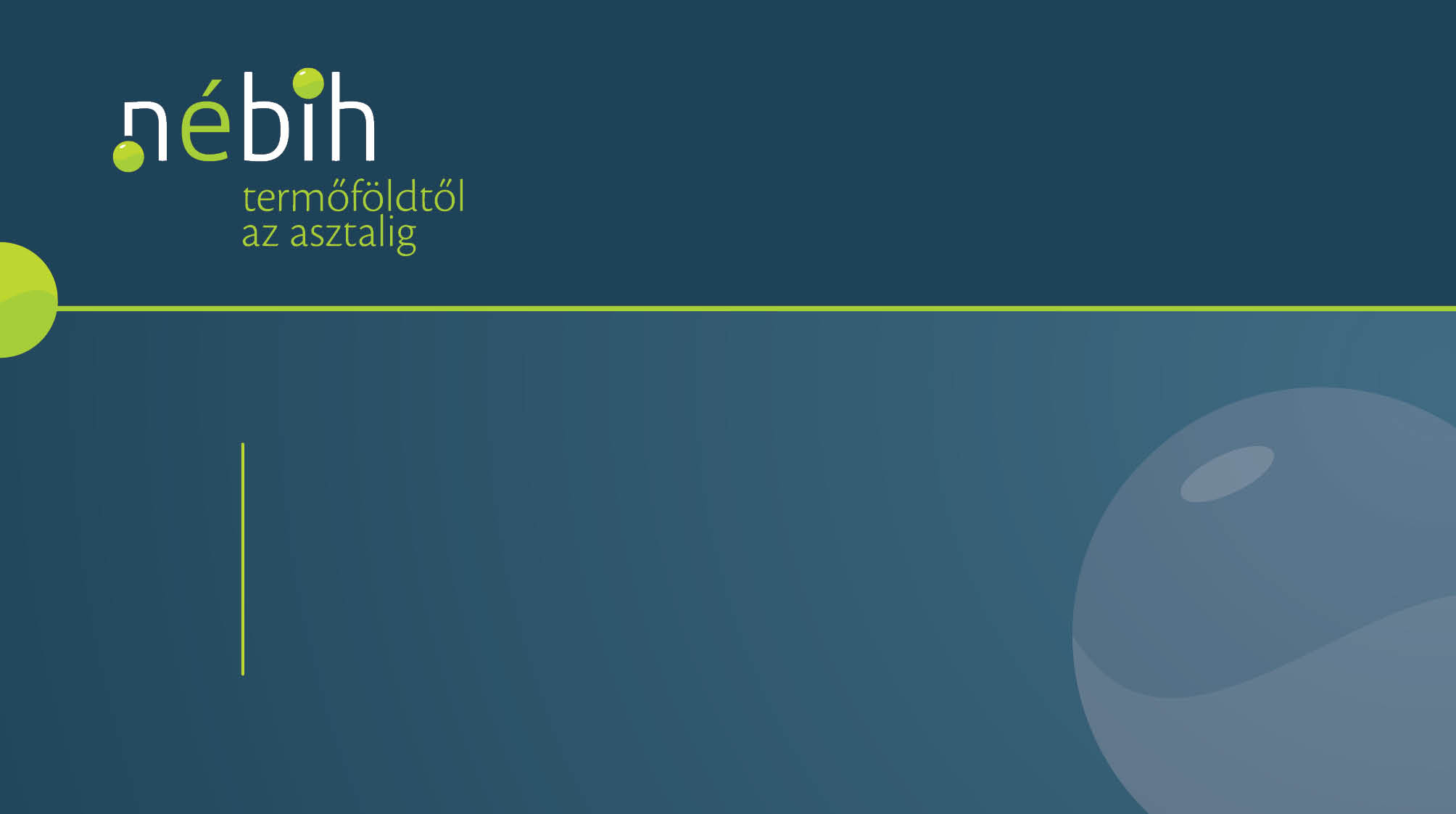 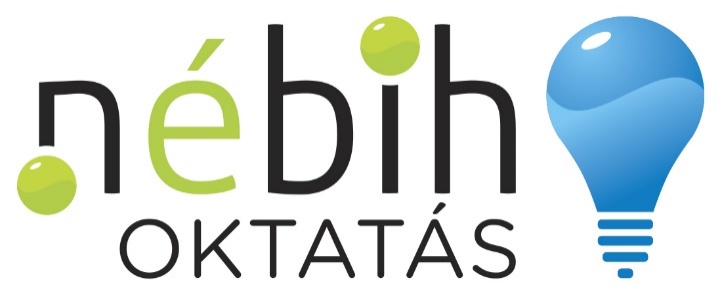 nebihoktatas.hu
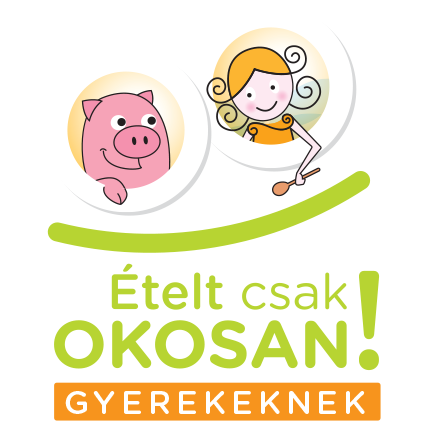 Ételt csak okosan!
Rendrakás
[Speaker Notes: 4. fejezet: Jöhet a rendrakás!

A negyedik fejezetben a főtt ételekkel, azok újramelegítésével és a mosogatással foglalkozunk kicsit részletesebben.]
Főtt étel: 2 órán belül hűtőbe
Emlékszel?

Hűtő hőmérséklete0-5 °C 

Ne zsúfold túl!
Szobahőmérsékleten
 3-4 óra
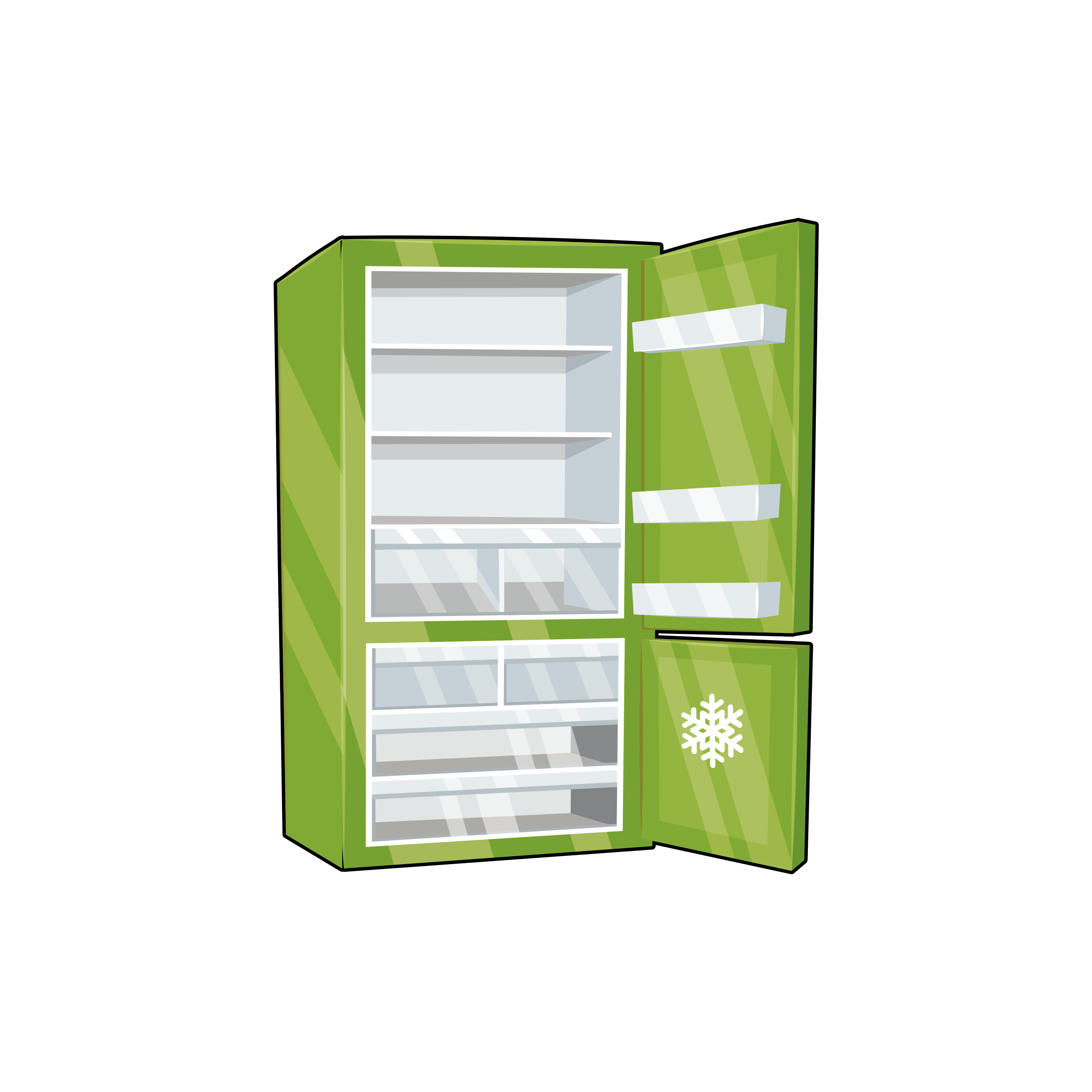 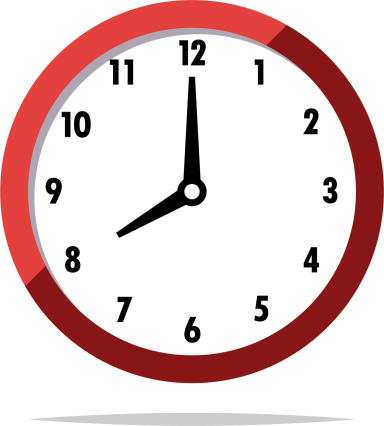 Rendrakás
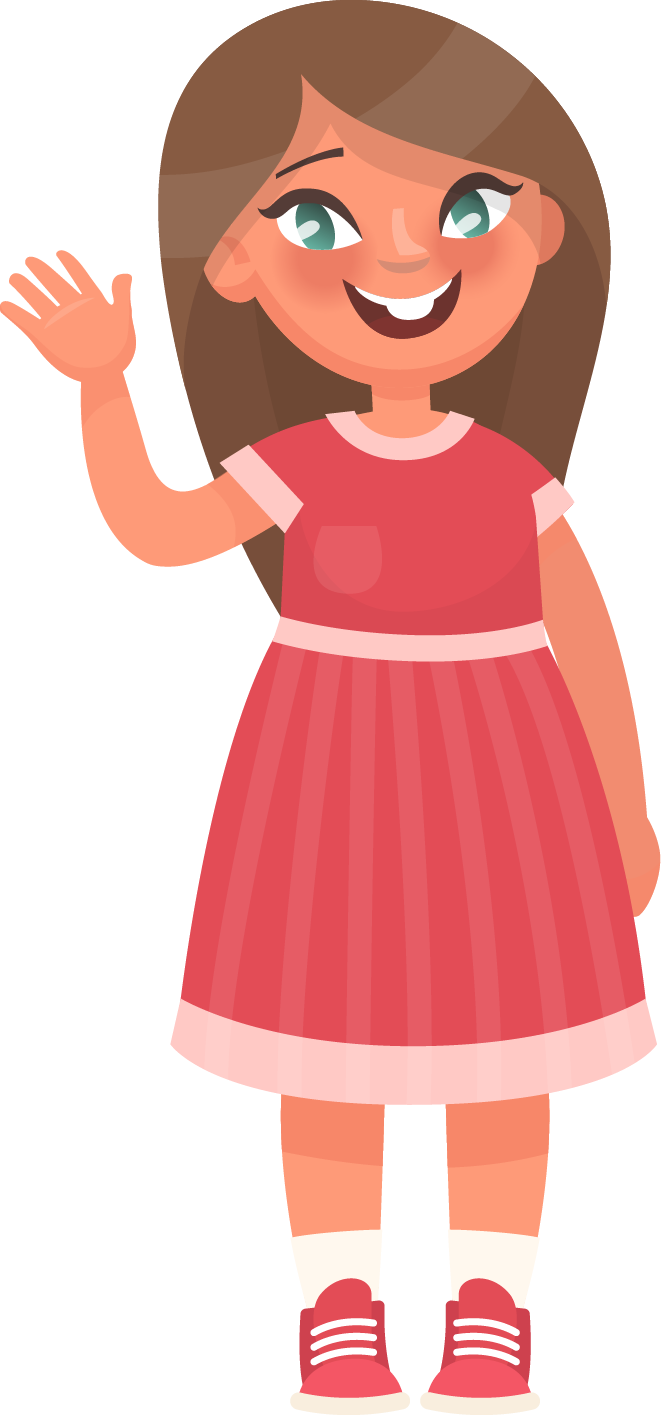 Mikrobák elszaporodása 
(+5°C és +60°C fok között)
Rendrakás
2
[Speaker Notes: Tegyük el a főtt ételt

Ahhoz, hogy az általunk készített étel sokáig finom és biztonságosan fogyasztható maradjon, figyelmet kell fordítanunk a megfelelő hőmérsékleten való tárolásra is. 

A lehűtésről…

Szobahőmérsékleten (20-23°C) 3-4 óra bőven elegendő a mikrobák elszaporodáshoz, ugyanis azok ideális szaporodási hőmérséklete általában +5°C és +60°C fok között van. Abban az esetben viszont, ha 2 órán belül hűtőbe helyezzük az ételt, megakadályozhatjuk a mikrobák gyors elszaporodását. Ahogy az előző fejezetben olvashattuk, a bepakolásnál fontos szempont az is, hogy ne zsúfoljuk túl a hűtőszekrényt . 

Képek forrása:
Nébih
Adobe stock]
Külön dobozok
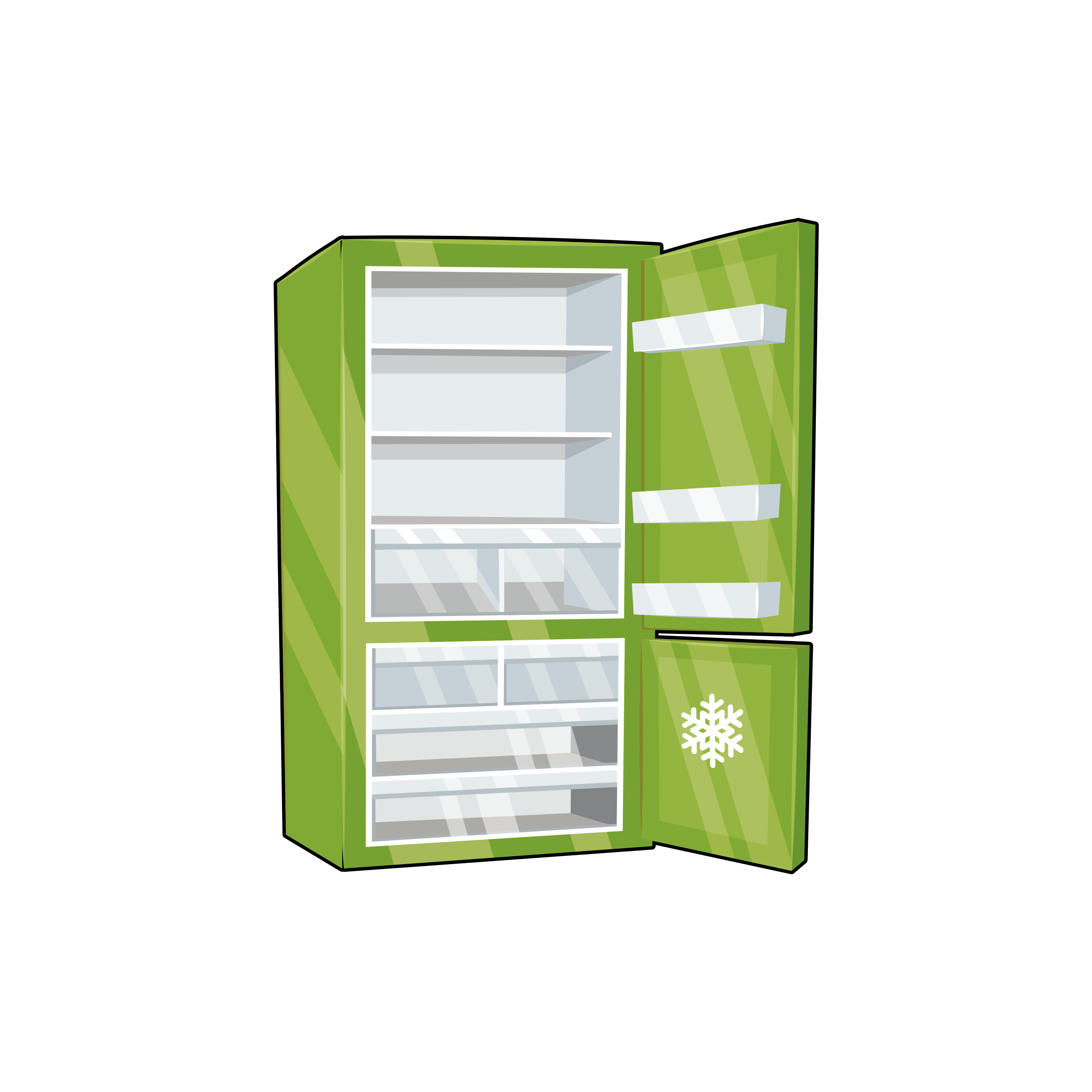 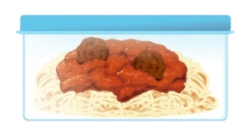 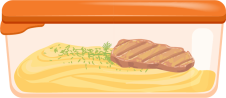 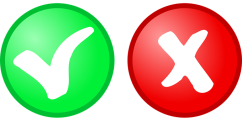 Gyorsabb hűtés 

Egyszerűbb porciózás

Útrakész
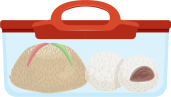 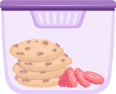 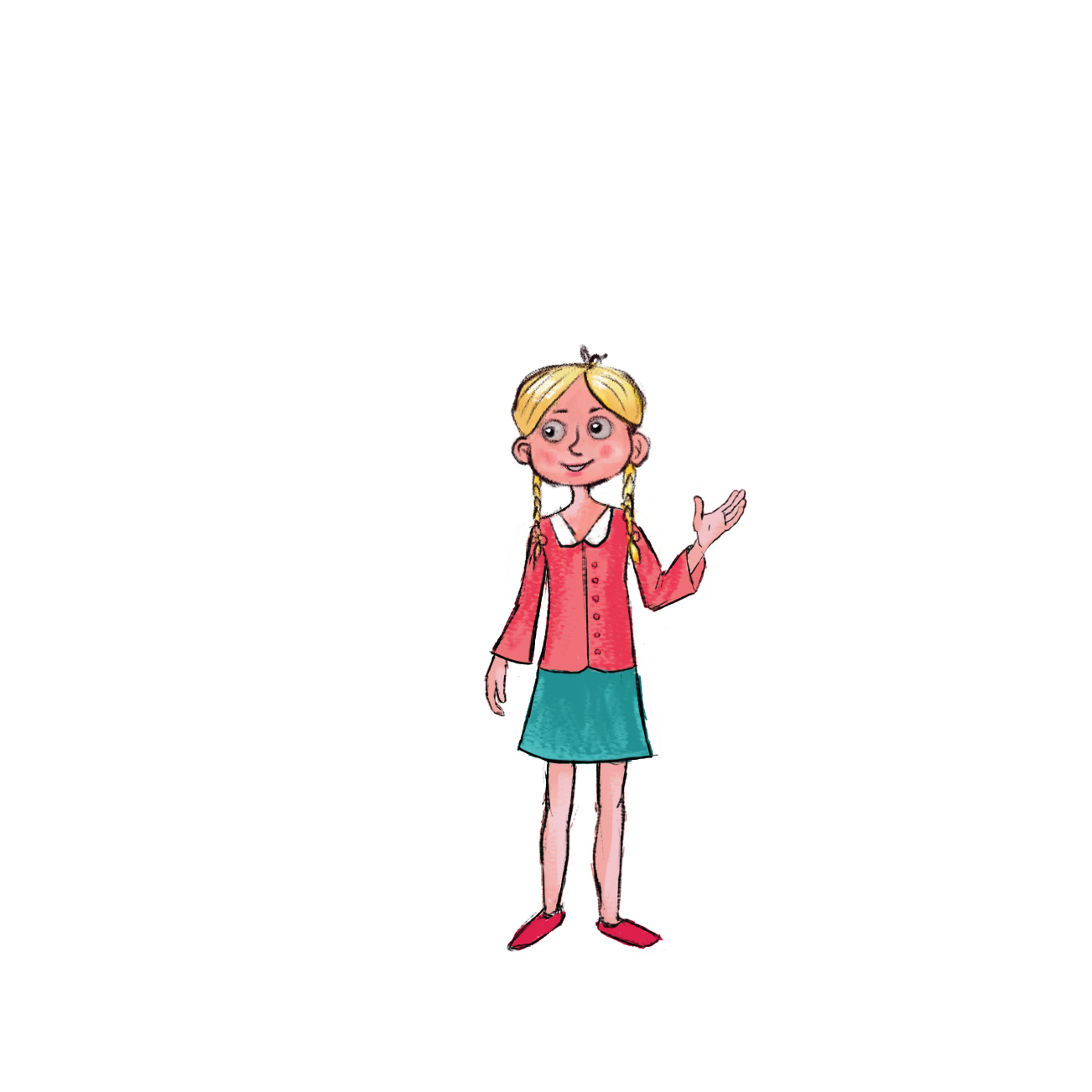 Rendrakás
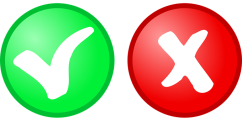 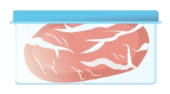 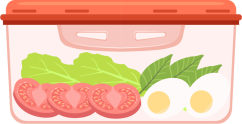 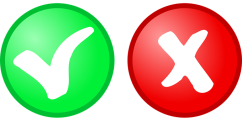 Rendrakás
3
[Speaker Notes: Kerüljön külön dobozokba…!

Az étel kisebb dobozokba történő adagolásával jelentősen meggyorsítható a hűtés folyamata. Kisebb adagokra porciózva ugyanis gyorsabban éri el az étel a biztonságos +5°C alatti hőmérsékletet. Szobahőmérsékletűnél lényegesen melegebb ételeket azonban ne tegyünk a hűtőbe! A kihűlést elősegíthetjük, ha hőmérséklettől függően 10-30 percre hideg vízbe állítjuk a lábost vagy a dobozokat.

A dobozolás más szempontból is praktikus: mindig csak annyit kell kivenni, amennyi egyszerre elfogy, így nem melegszik fel a teljes élelmiszermennyiség minden étkezéskor. Ráadásul a dobozba csomagolt ételeket könnyen magunkkal vihetjük például az iskolába, munkahelyre, kirándulásra. 

Képek forrása:
Nébih]
Címkézd fel!
Címkézd fel!
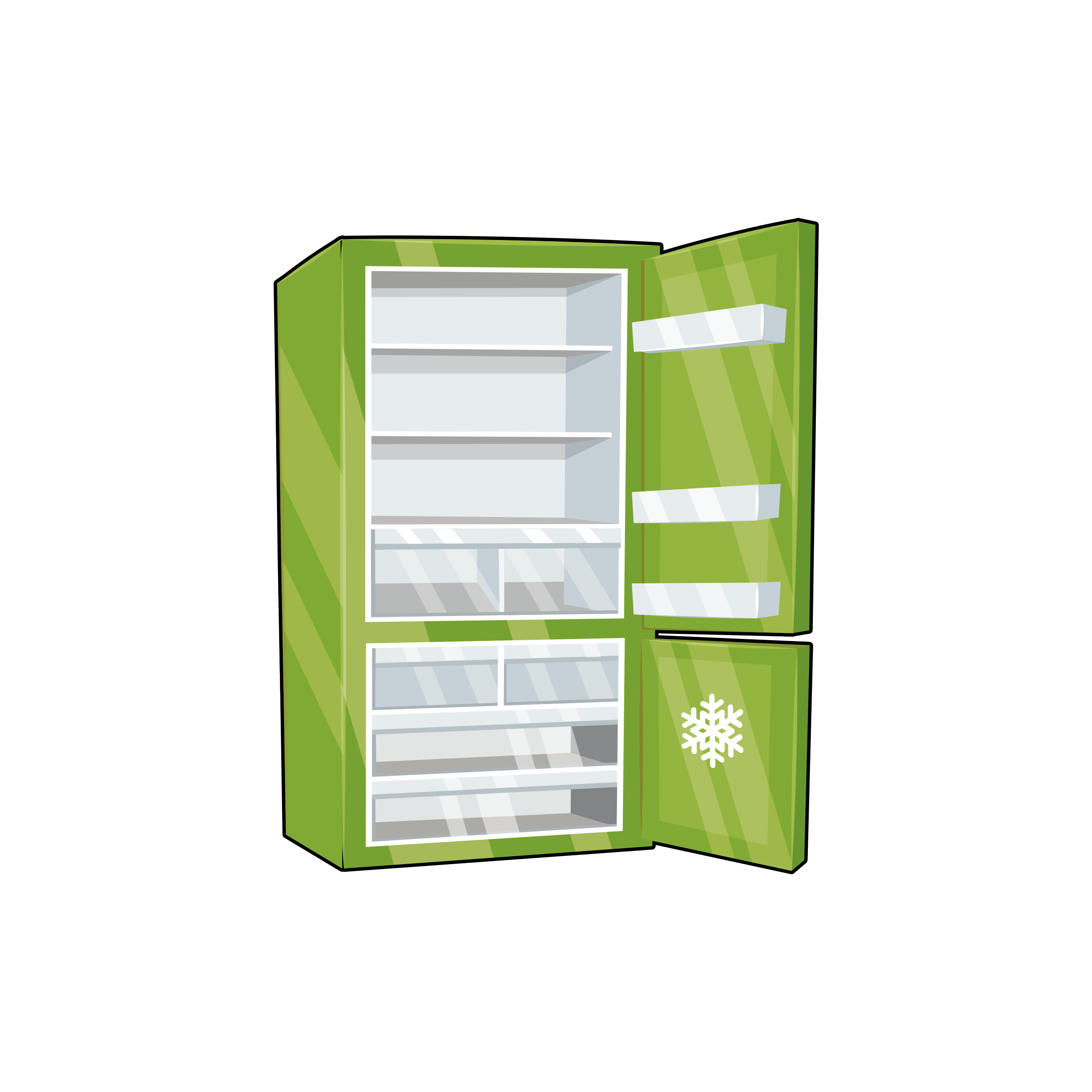 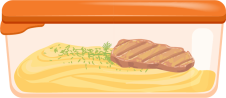 Hús
2021.09.13
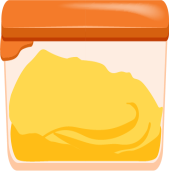 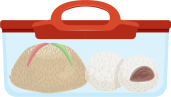 Rendrakás
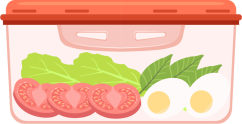 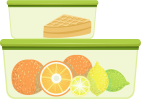 Húsleves 
2021.09.13
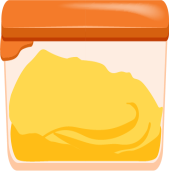 Név és készítés dátuma
Rendrakás
4
[Speaker Notes: Címkézd fel!

Az edényeket lássuk el olyan címkékkel, amelyekre felírtuk az étel nevét és készítésének dátumát. Ezzel a módszerrel előre lehet tervezni a későbbi felhasználást, valamint a többi családtag is nyomon tudja követni, hogy mit és mikor tettünk be a hűtőbe.

Kép forrása: 
Nébih
Adobe stock]
Meddig fogyasztható?
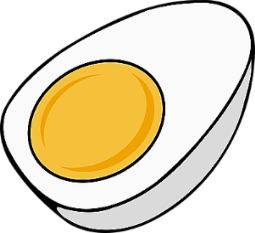 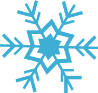 1 hónap
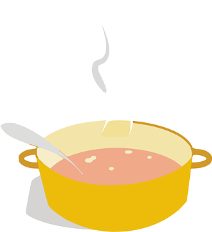 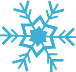 Étel jellege határozza meg
2-3 nap
4-5 nap
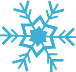 4-6 hónap
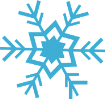 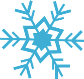 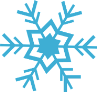 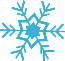 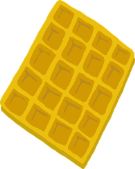 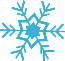 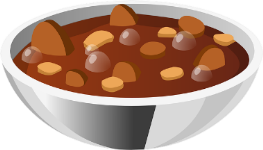 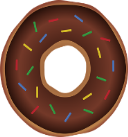 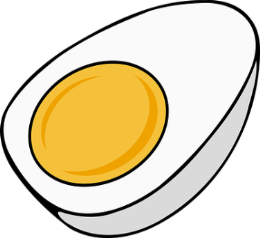 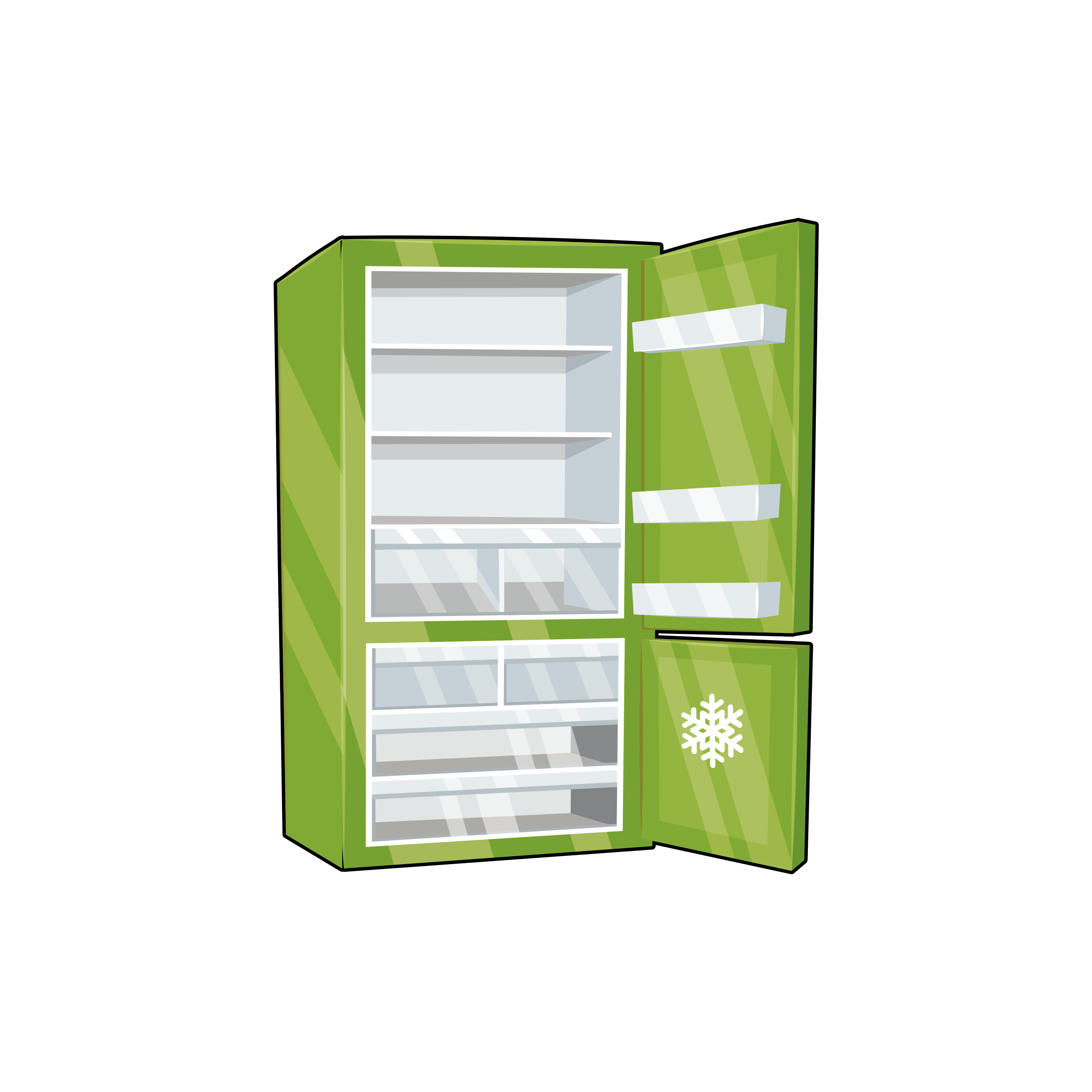 4-6 hónap
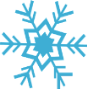 Hűtés: 0-5°C
1-3 nap
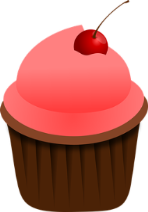 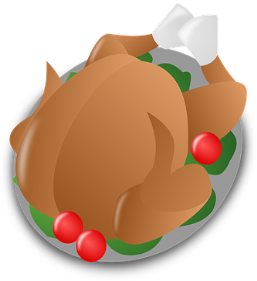 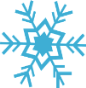 2-3 hónap
3-4 nap
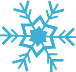 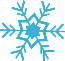 Rendrakás
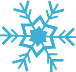 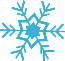 Fagyasztás: -18°C
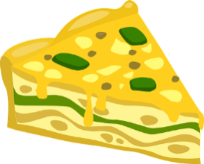 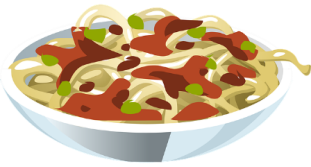 1-2 nap
1 hónap
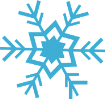 3 hónap
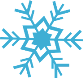 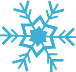 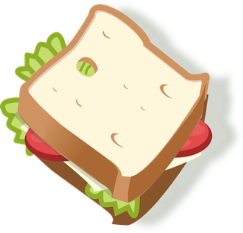 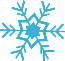 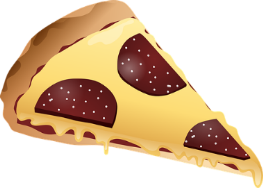 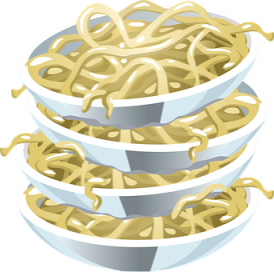 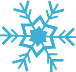 2-3 nap
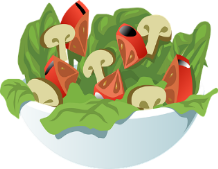 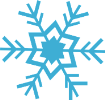 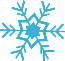 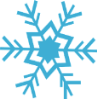 Nem ajánlott
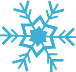 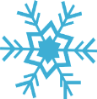 Nem ajánlott
1 hónap
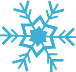 5-7 nap
2-3 nap
3-4 nap
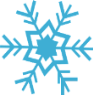 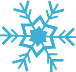 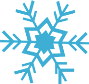 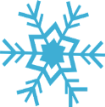 Általános: 4-5 napnál tovább hűtőben tárolt ételt nem tanácsos elfogyasztani!
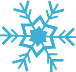 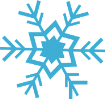 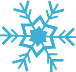 Rendrakás
5
[Speaker Notes: Mit meddig lehet fogyasztani?

Ugyan a tárolhatóság idejét az étel jellege jelentős mértékben meghatározza, általános szabály, hogy a 4-5 napnál tovább hűtőben tárolt ételt nem tanácsos elfogyasztani. Így, ha előre tudjuk, hogy az étel nem fog elfogyni ezen az időn belül, a hűtőszekrény helyett tegyük inkább a fagyasztóba. 


Képek forrása
Nébih
Pixabay]
Ételmaradékok tárolása
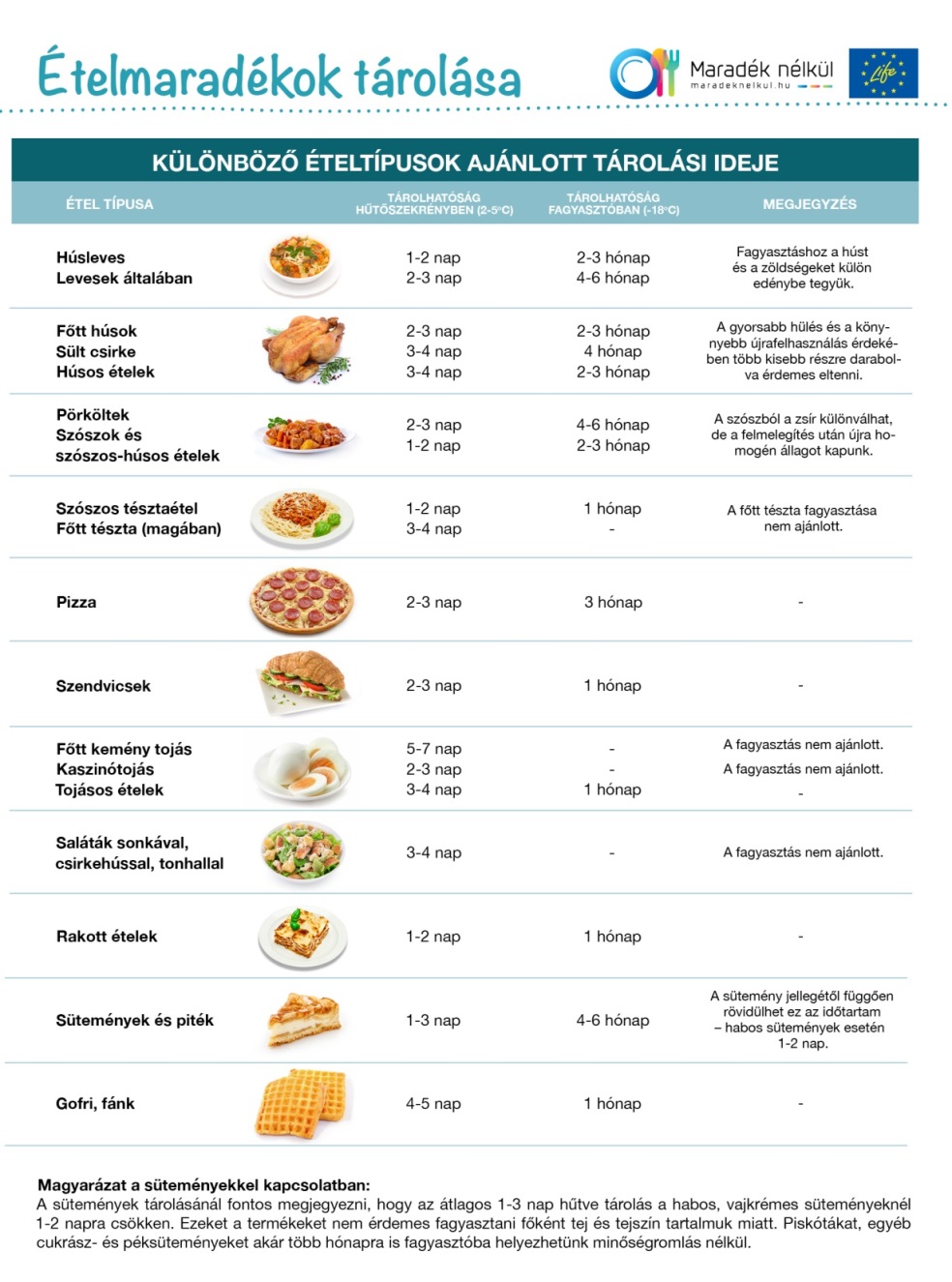 Ételmaradékok tárolása
Rendrakás
6
[Speaker Notes: Az egyes élelmiszerek ajánlott tárolási idejét az alábbi táblázatban foglaltuk össze.

Képek forrása:
Nébih]
Melegítés
2 percen át 75°C-os maghőmérséklet biztosítása
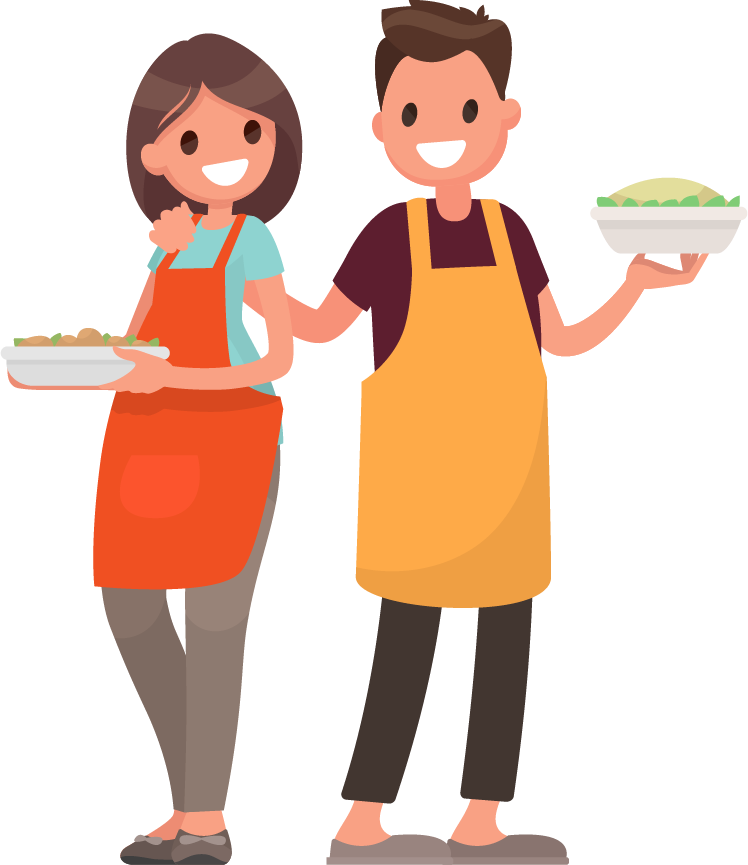 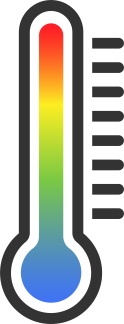 100°C
75°C
Melegítés
60°C
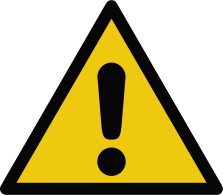 Veszély zóna
5°C
0°C
-18°C
Rendrakás
7
[Speaker Notes: Melegítve csak a káposzta jó?

Ügyeljünk arra, hogy az előzőleg elkészített ételeket mindig jól melegítsük meg. Ez a hőmérséklet ideális esetben 2 percen át tartó 75°C-os maghőmérsékletet, vagy az étel minden pontján legalább 75°C-os hőmérsékletet jelent, ugyanúgy, mint az ételkészítésnél. A kisebb darabok egyenletesebben melegednek, mint a nagyobbak, ezért érdemes mindig egyforma darabokra szeletelni az ételt még a melegítés előtt. Ha már erőteljesen gőzölög az étel, vagy olyan forró, hogy megégetné a nyelvünk, ha kivennénk belőle egy kanállal, akkor biztosak lehetünk benne, hogy eléggé átmelegítettük – azonban legyünk óvatosak, nehogy megégessük magunkat!

Képek forrása
Adobe stock
Pixabay]
Tűzhely
Figyelj, nehogy megégesd magad!
Nem csak a tűz, hanem a kifröccsenő leves is okozhat égési sérülést.
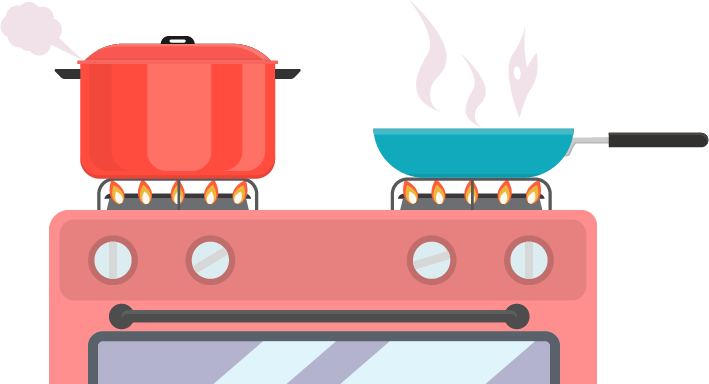 Melegítés
Rendrakás
8
[Speaker Notes: Melegítés tűzhelyen
 
Az egyik melegítési mód szerint tűzhelyen, fémedényben (lábasban, serpenyőben), folyamatos kevergetés mellett forrósítjuk át az ételt. Ilyenkor nagyon vigyázzunk! Nem csak a tűz, hanem a kifröccsenő leves is okozhat égési sérülést.

Képek forrása
Adobe stock]
Mikrohullámú sütő
Csak erre a célra alkalmas edényt használjunk
Időnként tanácsos megszakítani a mikrózást és átkeverni a melegítendő ételt.
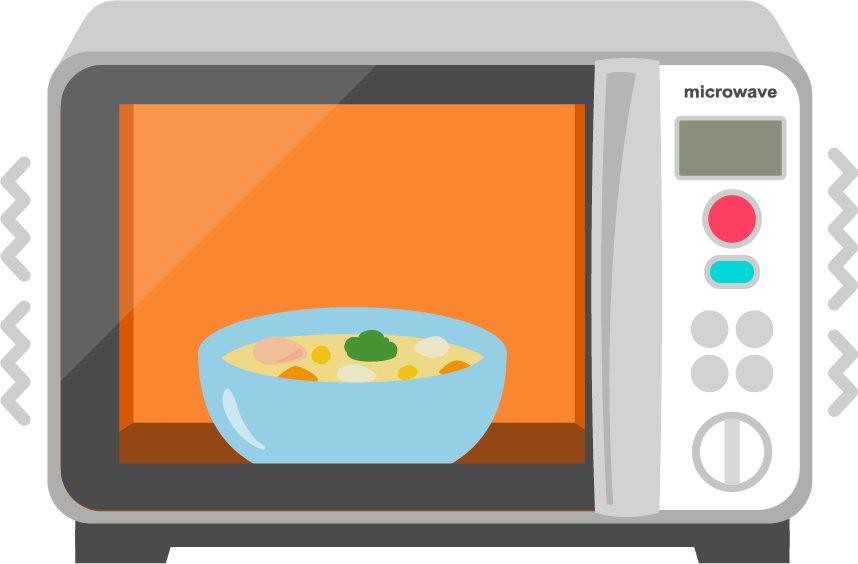 Melegítés
Az étel nem egyenletesen melegszik
Rendrakás
9
[Speaker Notes: Melegítés a mikrohullámú sütőben
 
A mikrohullámú sütőben való melegítés egyszerűbb megoldásnak tűnhet, azonban ügyeljünk arra, hogy csak olyan edényt használjunk, amely erre a célra alkalmas. A célnak nem megfelelő edényekben való melegítés balesetveszélyes lehet, mert elolvadhat, kigyulladhat! A mikrohullámú sütő hátránya, hogy az étel nem egyenletesen melegszik, így időnként tanácsos megszakítani a mikrózást és átkeverni a melegítendő ételt.

Kép forrása
Adobe stock]
Tudtad?
Segíts új receptek kitalálásában!
Főtt rizs
Felforralt, majd lehűlt ételmaradékot 
nem ajánlott többször melegíteni
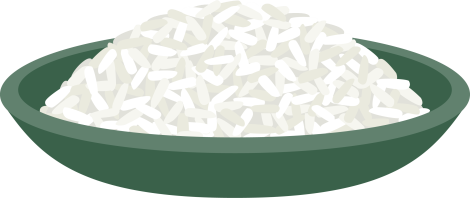 Rendrakás
Sült rizsgolyó
Tejberizs
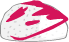 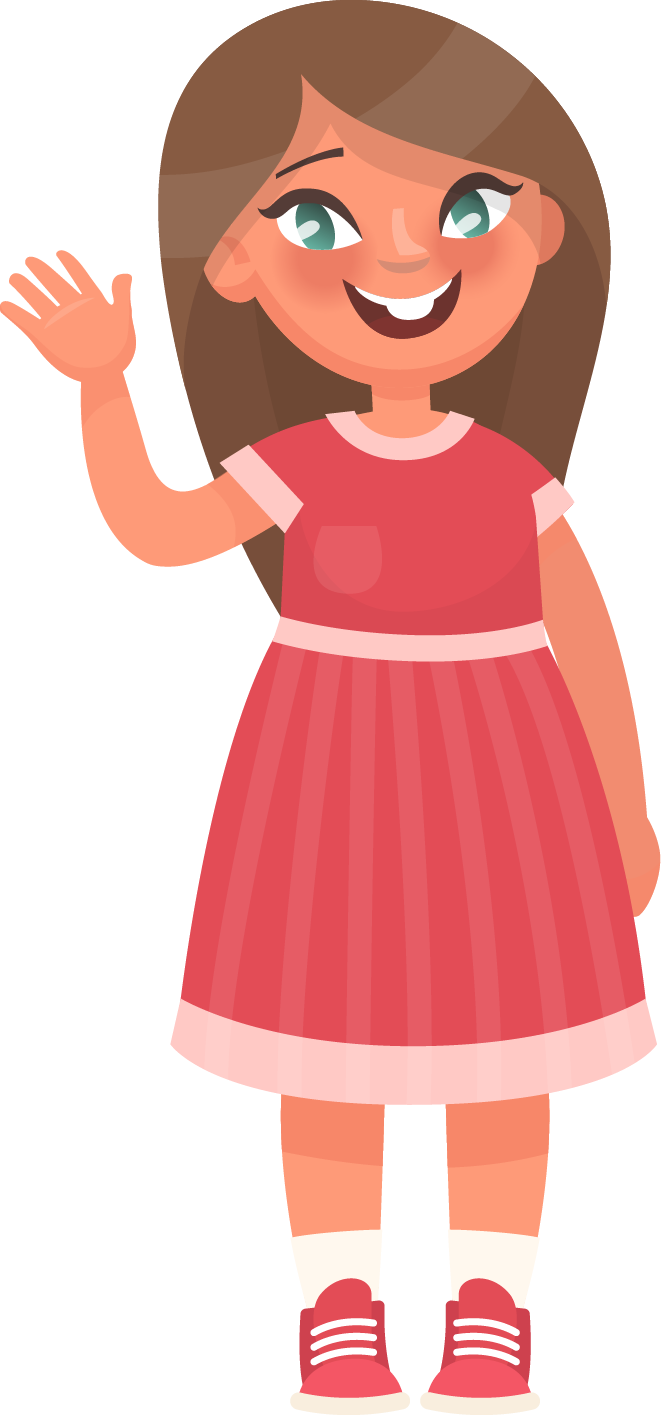 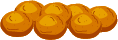 Fogyasztásra alkalmas élelmiszerekből lehetőség van új fogások készítésére
Rendrakás
10
[Speaker Notes: A már egyszer felforralt majd lehűlt ételt nem ajánlott többször melegíteni, ezért fontos, hogy mindig csak annyi ételt melegítsünk, amennyit biztosan meg tudunk enni! Tartsuk fejben, hogy a még fogyasztásra alkalmas élelmiszerekből számos lehetőség van új fogások készítésére. Ne feledjük, a változatosság gyönyörködtet! Ha véletlenül túl sok rizst főztünk, gondolkodhatunk különböző rakott ételekben vagy akár desszertekben is. Azonban vigyázni kell arra, hogy még a főtt rizs is okozhat megbetegedést, ha túl sokáig tároljuk.

Érdekesség: A műanyag tároló edényeken külön jelzik, ha az edény használható mikrohullámú sütőben.

Képek forrása
Adobe stock]
Mosogatás
Csepegtetőt használjunk, ami higiénikusabb mint a törölgetés!
Mivel?
Minél melegebb vízben és lehetőleg folyóvíz alatt
Tiszta szivaccsal és mosogatószerrel
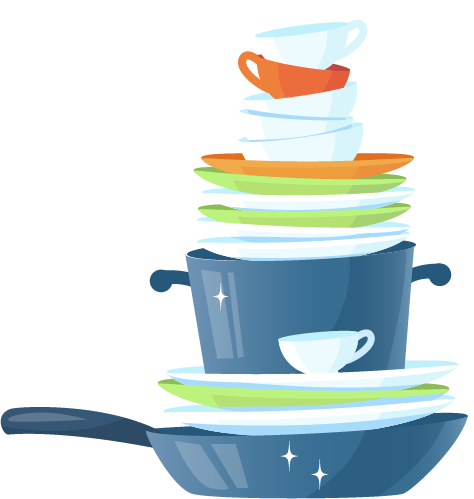 Rendrakás
Mikor?
Főzés közben is, vagy hagyjuk az edényeket ázni
Hogyan?
Poharakkal és az evőeszközökkel kezdjük, majd a tálalóedények és végül a főzéshez használt edények következzenek.
A mosogatótál és a csöpögtető rendszeres tisztítása, fertőtlenítése
Rendrakás
11
[Speaker Notes: Nem ússzuk meg a mosogatást

Otthonunkban – még ha van is mosogatógép – gyakran kézi mosogatásra is szükség van. 

Általános szabályok

Minél melegebb vízben és lehetőleg folyóvíz alatt mosogassunk. A meleg víz segít feloldani és eltávolítani a zsíros szennyeződéseket, a folyóvíz pedig megakadályozza, hogy a szennyeződések valamilyen módon visszakerüljenek az eszközökre. Ha nincs lehetőségünk folyóvíz alatt mosogatni, cseréljük többször a mosogatóvizet!
Sűrűn cserélt, tiszta szivaccsal és mosogatószerrel dolgozzunk. A mosogatásra használt szivacsot más célra semmiképpen se használjuk! 
Ha lehet, főzés közben is mosogassunk. Időt és energiát spórolhatunk meg, ha nem várjuk meg, hogy az ételmaradék rászáradjon az edényre. Ha erre nincs lehetőség, öblítsük le előre folyóvízzel az edényeket, vagy mosogatásig hagyjuk őket egy lavórban vagy egy nagyobb lábosban ázni.
A mosogatást a poharak és az evőeszközök tisztításával kezdjük, majd a tálalóedények és végül a főzéshez használt edények következzenek. 
Szárításhoz csepegtetőt használjunk, amely jóval higiénikusabb módszernek számít, mint a törölgetés. Ha kicsi a konyha, és nincs lehetőség csepegtetni, mindenképpen tiszta törlőruhát alkalmazzunk, mert a nedves szövetben gyorsan felszaporodnak a mikrobák. 

A konyhában lévő felületeket mosogatószeres vagy fertőtlenítőszeres ronggyal gyakran töröljük át, és mindig tartsunk rendet. A mosogatótál és a csöpögtető rendszeres tisztításáról, fertőtlenítéséről se feledkezzünk meg.

Jó tudni: A mikrobák a szivacs belsejében szeretnek megbújni, ezért a mosogatószivacsot gyakran kell fertőtleníteni vagy cserélni.

Képek forrása
Adobe stock]
Vacsora móka
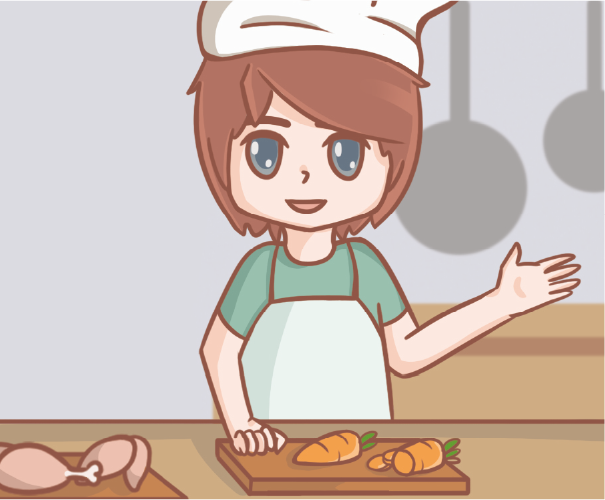 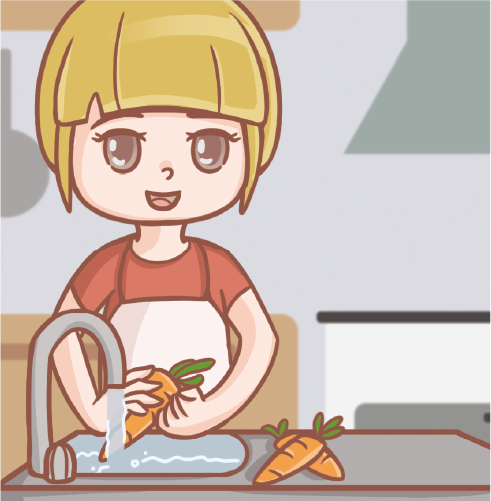 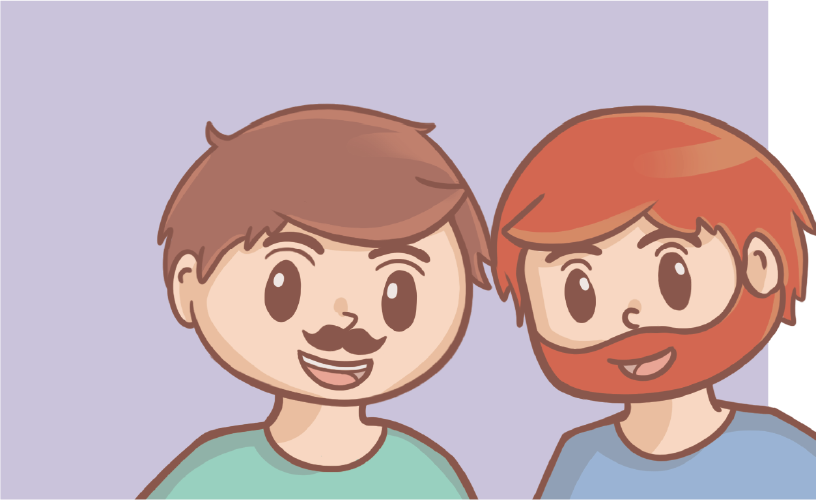 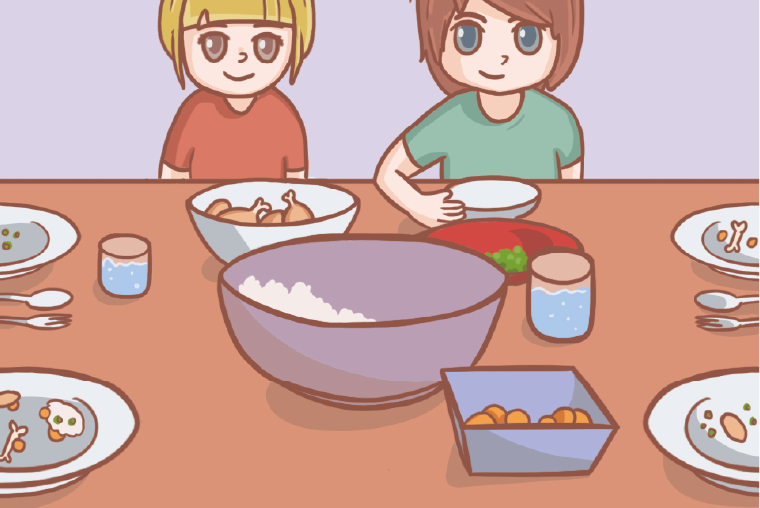 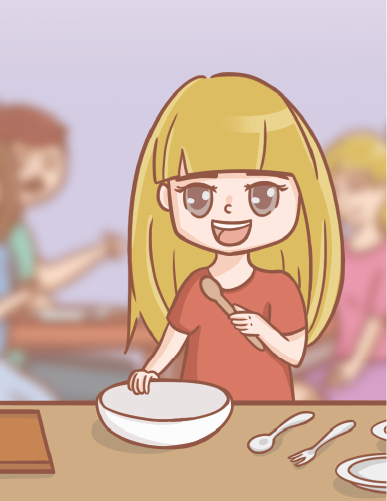 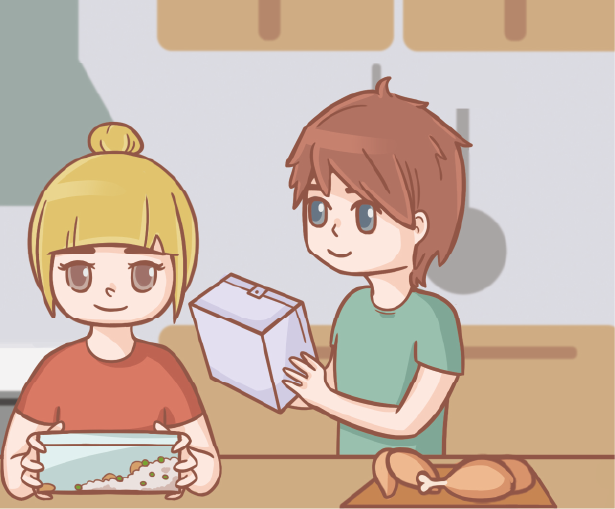 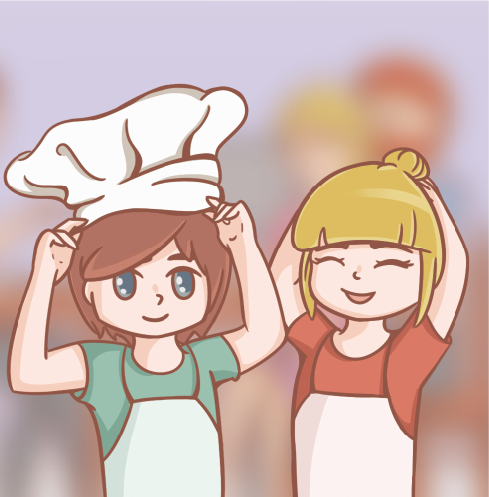 Megmosom a zöldségeket, de a húst nem, mert a szétfröccsenő húslé megfertőzheti a többi alapanyagot.
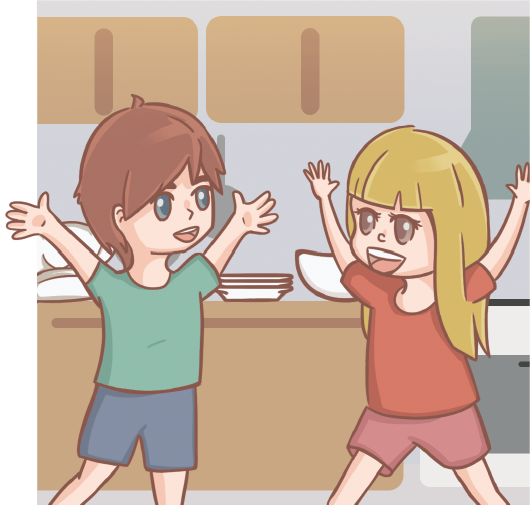 Igazán büszkék vagyunk rátok!
Nagyon jó ötlet volt ez a vacsora!
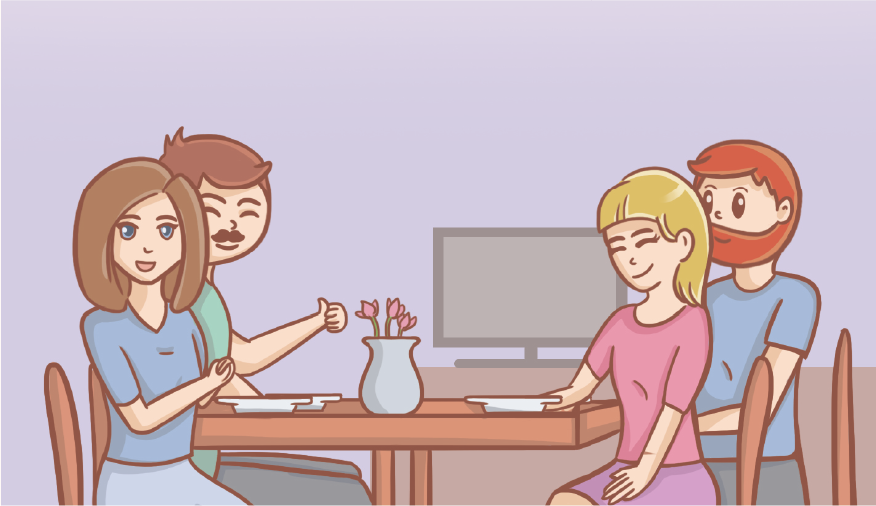 Hogy ezek a gyerekek, milyen ügyesek…!
Elő a kötényekkel is! Figyelj a hajadra, Kata!
Folytassátok csak, mi innen figyelünk Titeket, nehogy baj történjen.
Gyere, Marci! Csomagoljuk el a maradékot későbbre.
Marci, én előkészítem az eszközöket. Látod, milyen tiszták?
Igen, látom kicsim. Nagyon ügyesek vagytok!
Rendben! Hozom a dobozokat, így kisebb adagokban tudjuk őket betenni a hűtőbe. Te írd meg a címkéket, utána mehetnek is a fagyasztóba, hiszen kellően kihűltek már!
Egy vágódeszka a húsnak, egy másik pedig a zöldségeknek. Nem szabad összekeverni őket.
Rendrakás
Ezután gyakrabban rendezünk ilyen vacsorákat, szóval készüljetek gyerekek!
Hát ez isteni volt!
Nézd, Anya! Már egyedül is megy Marcival!
Rendrakás
12
[Speaker Notes: Vacsora móka

1. kép
Kata és Marci a konyhában vannak, nagyon izgatottak, előttük a székre ráfektetve egy kötény, a pulton egy séf sapka és tálak.
Marci:
Nagyon jó ötlet volt ez a vacsora!
Kata:
Nézd, Anya! Már egyedül is megy Marcival!

2. kép
Marci és Kata szülei (két anyuka, két apuka) egy asztalnál ülnek, rálátnak a két gyerekre a konyhában.
Anyuka 1:
Igen, látom kicsim. Nagyon ügyesek vagytok!
Anyuka 2:
Folytassátok csak, mi innen figyelünk Titeket, nehogy baj történjen.

3. kép
Kata bólogat és a tálakért nyúl, fakanalat, és egyéb konyhai eszközöket vesz elő.
Kata:
Marci, én előkészítem az eszközöket. Látod, milyen tiszták?

4. kép
Kata és Marci kötényeket vesz fel, Kata beköti a haját, Marci felveszi a séf sapkát.
Marci:
Elő a kötényekkel is! Figyelj a hajadra, Kata!

5. kép
Kata a mosogatónál áll és megmossa a répákat.
Kata:
Megmosom a zöldségeket, de a húst nem, mert a szétfröccsenő húslé megfertőzheti a többi alapanyagot.

6. kép
Marci két vágódeszkáért nyúl. Előtte pár répa hever.
Marci:
Egy vágódeszka a húsnak, egy másik pedig a zöldségeknek. Nem szabad összekeverni őket.

7. kép
A szülők (2 anyuka, 2 apuka) büszkén figyelik a gyermekeiket. Elismerően beszélnek róluk. Előttük már a megterített asztal látható.
Apuka 1:
Igazán büszkék vagyunk rátok!
Apuka 2:
Hogy ezek a gyerekek, milyen ügyesek…!

8. kép
Mindenki az asztalnál ül, előttük üres tányérok, már mindent megettek.
Apuka 1:
Hát ez isteni volt!
Anyuka 1 mosolyogva:
Ezután gyakrabban rendezünk ilyen vacsorákat, szóval készüljetek gyerekek!

9. kép
A két gyerek a megmaradt ételeket pakolják el. Műanyagdobozokba adagolják és felcímkézik. A fagyasztó előtt állnak.
Kata:
Gyere, Marci! Csomagoljuk el a maradékot későbbre.
Marci:
Rendben! Hozom a dobozokat, így kisebb adagokban tudjuk őket betenni a hűtőbe. Te írd meg a címkéket, utána mehetnek is a fagyasztóba, hiszen kellően kihűltek már!

Képek forrása:
Nébih]
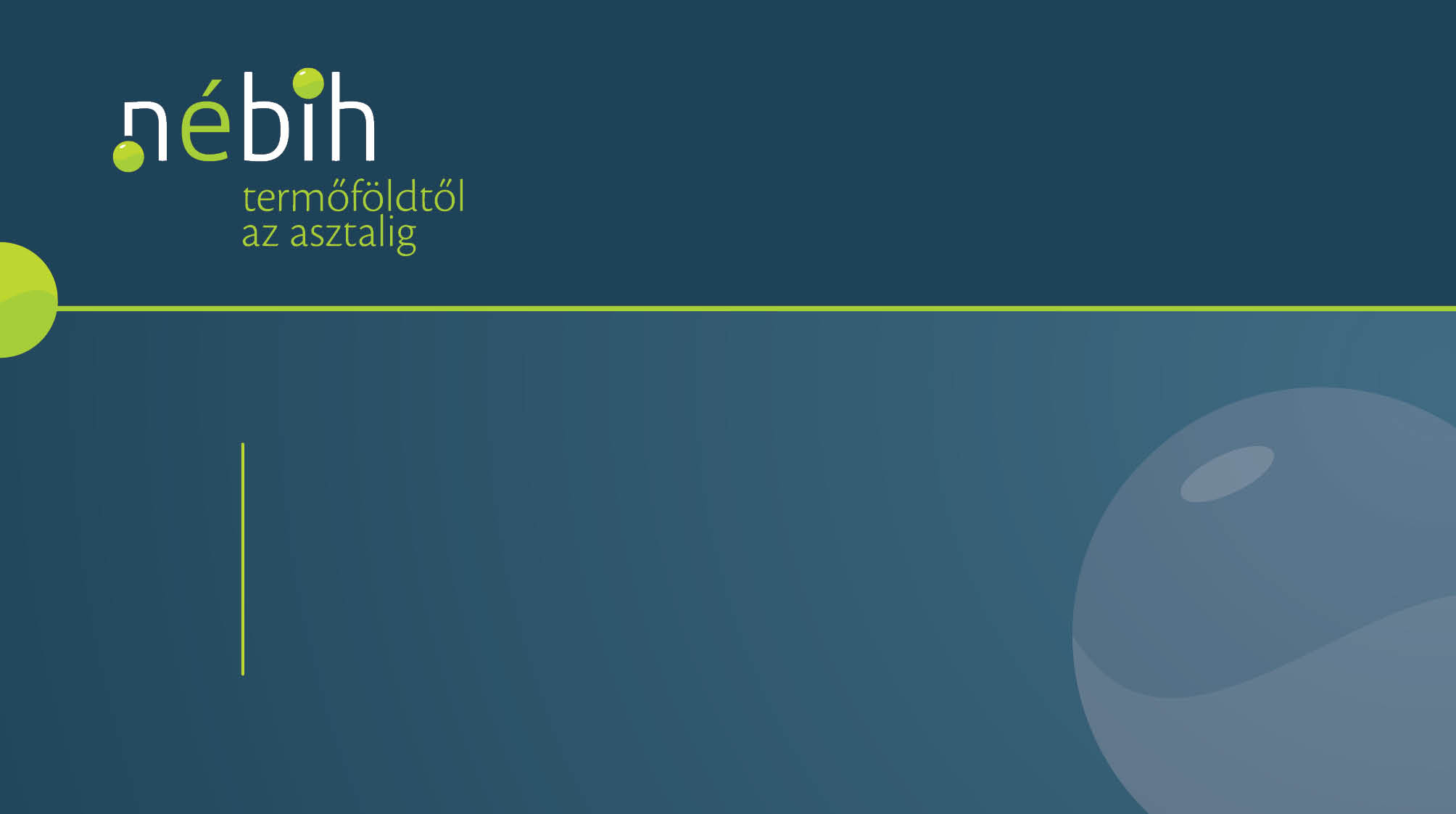 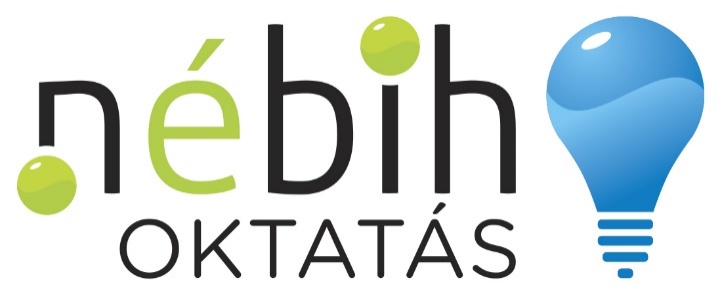 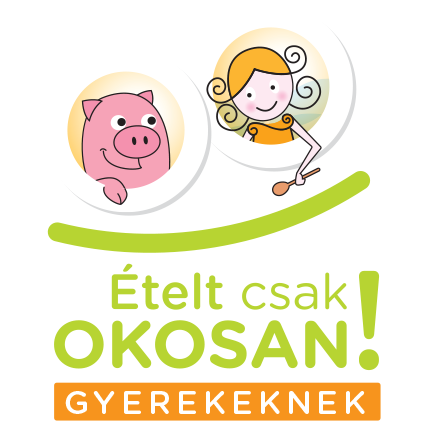 KÖSZÖNÖM A FIGYELMET!
nebihoktatas.hu